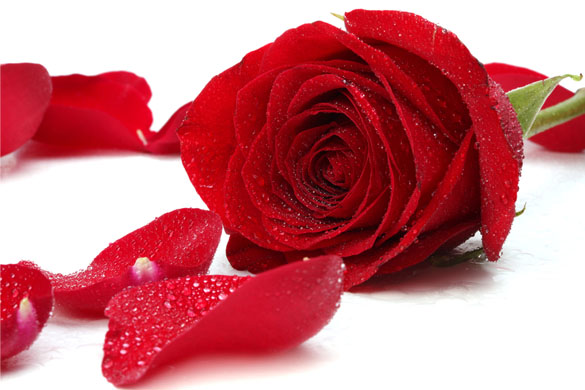 শুভেচ্ছা
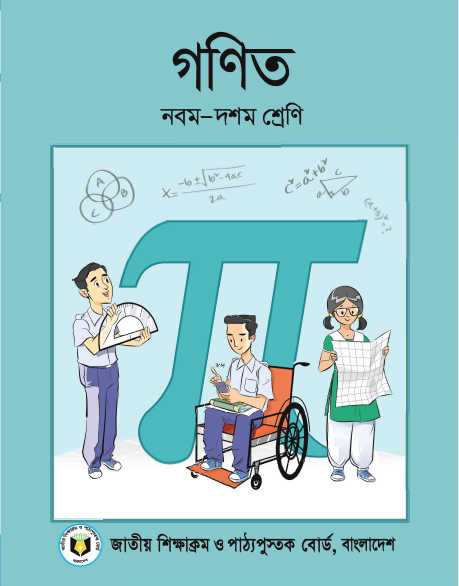 গণিত
দশম শ্রেণি
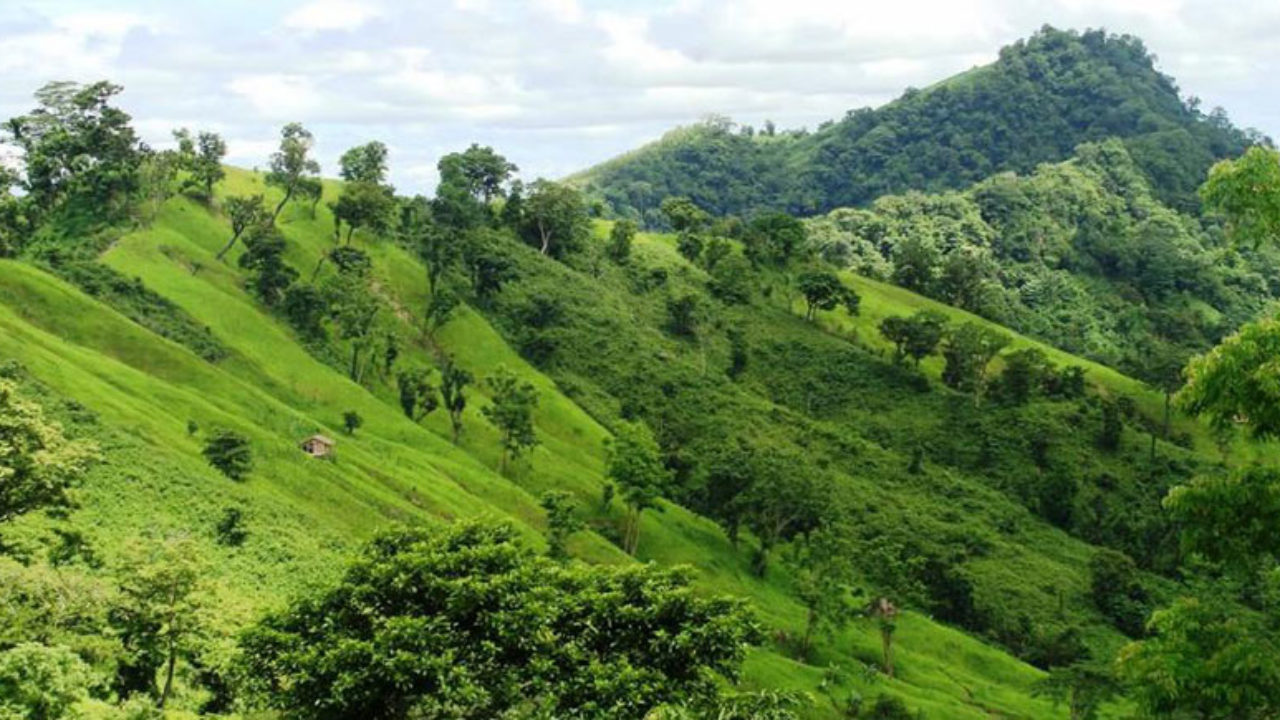 তাজিংডং / বিজয়
উচ্চতা‎: ‎৮৮৪৮ ফুট
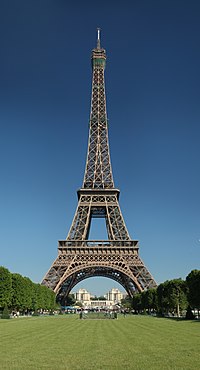 আইফেল টাওয়ার
উচ্চতা ১০৫০ ফুট
দূরত্ব ও উচ্চতা
DISTANCE AND ELEVATION
অধ্যায় ১০
পাঠ শেষে শিক্ষার্থীরা শিখতে পারবে...
ভূ-রেখা,ঊর্ধ্বরেখা,উল্লম্বতল কি বলতে পারবে ।
উন্নতি কোণ ও অবনতি কোণ  কি বলতে পারবে ।
ত্রিকোণমিতির সাহায্যে দূরত্ব ও উচ্চতা বিষয়ক গানিতিক সমস্যা সমাধান করতে পারবে।
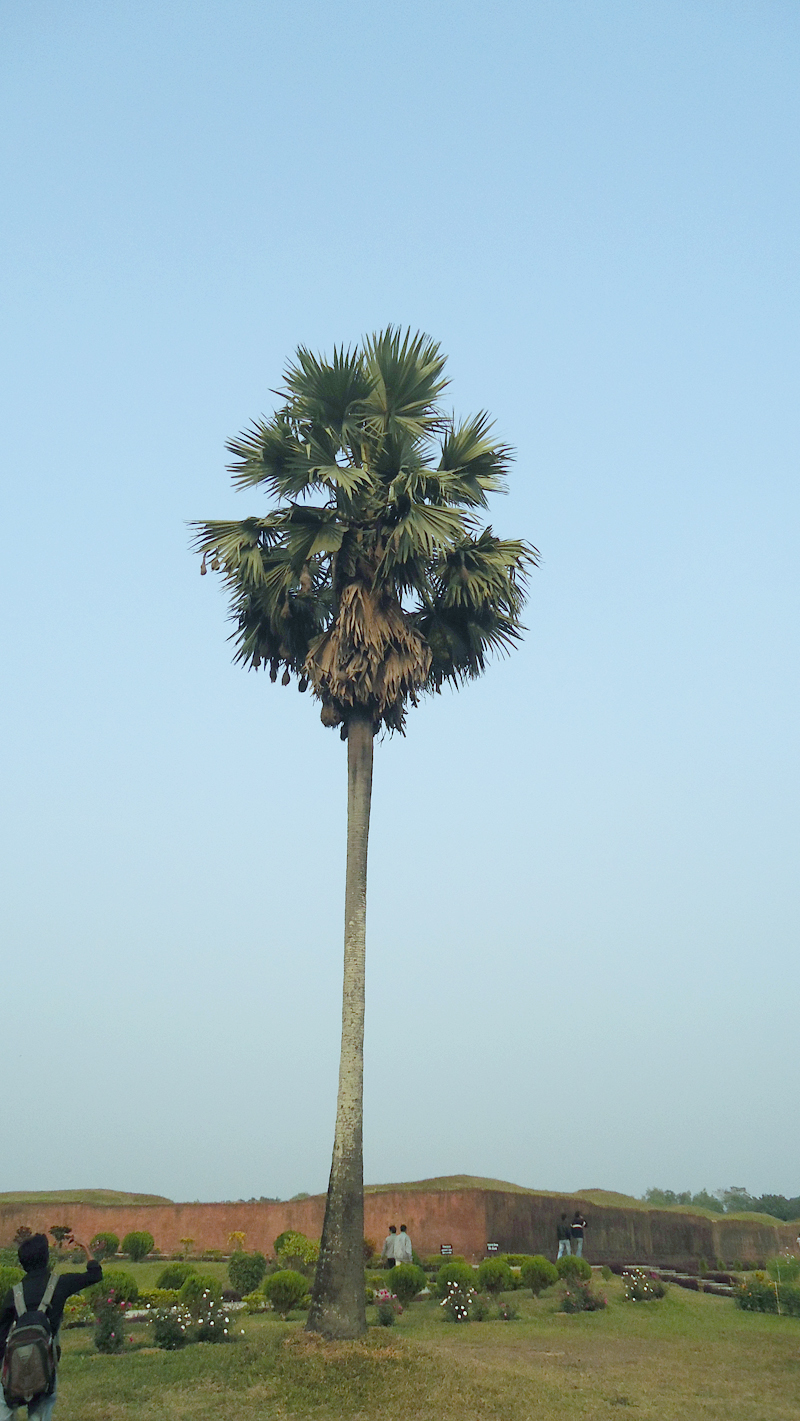 ভূ-রেখা
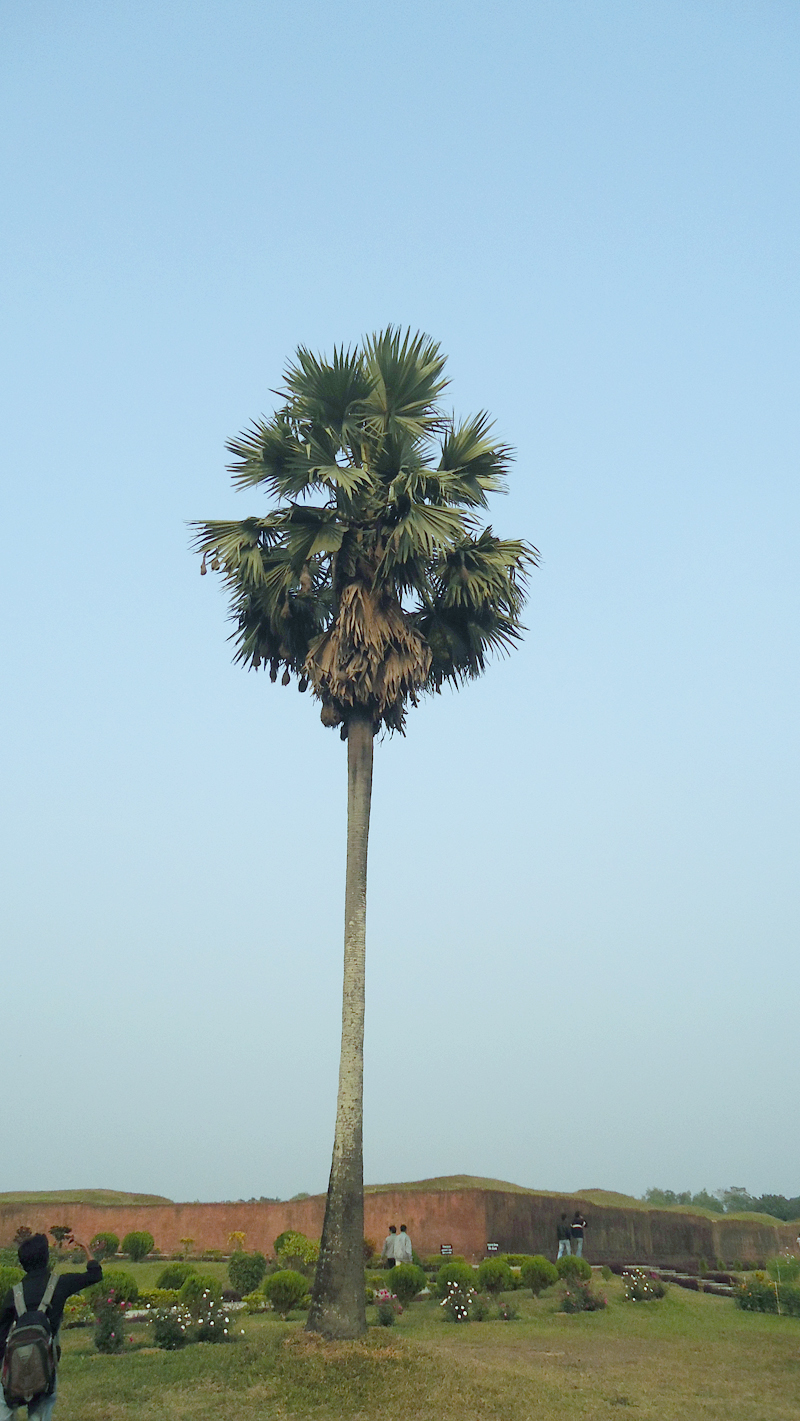 ঊর্ধ্বরেখা
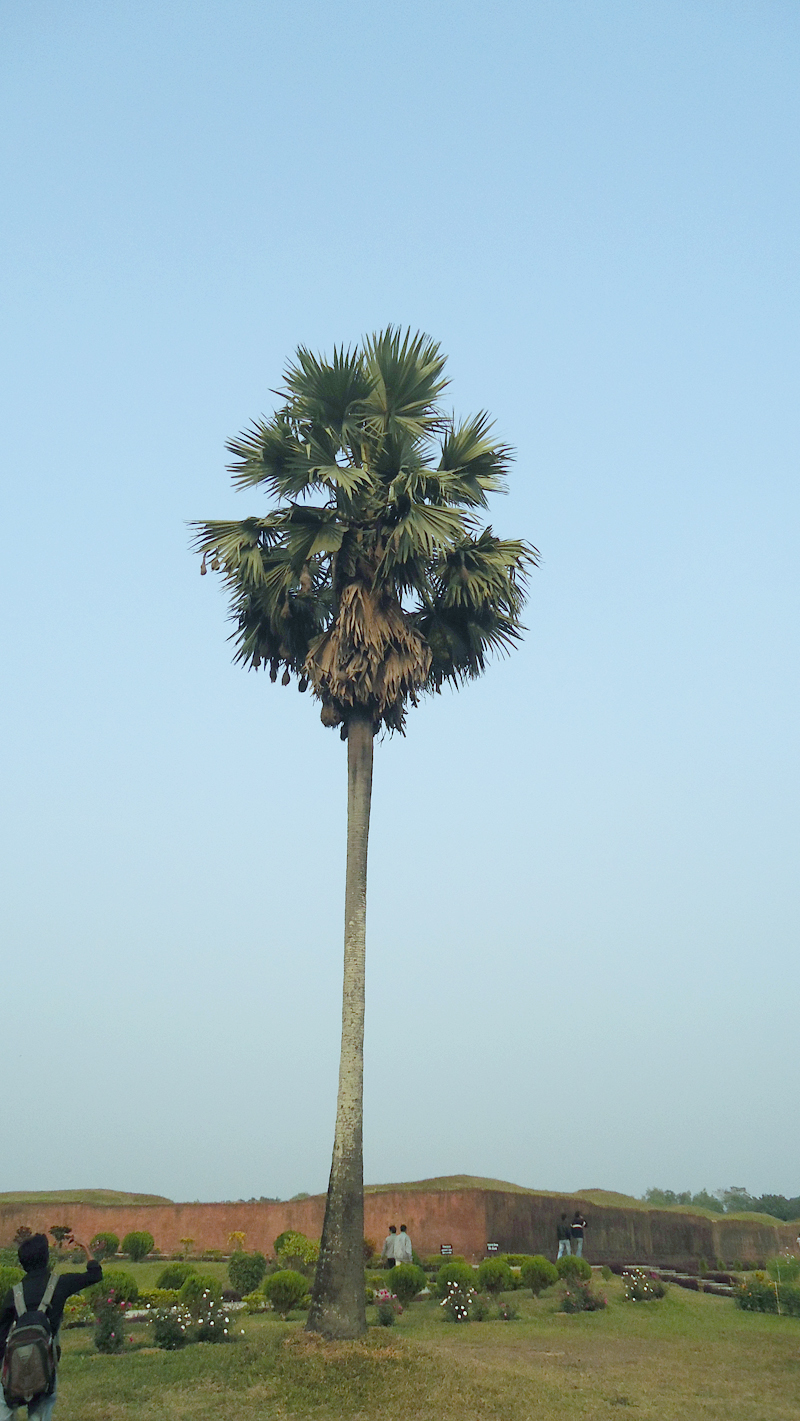 ভূ-রেখা,ঊর্ধ্বরেখা,উল্লম্বতলঃ
ভূ-রেখা,ঊর্ধ্বরেখা,উল্লম্বতল
A
ভূ-রেখা BC
ঊর্ধ্বরেখা AB
উল্লম্বতল ABC
C
B
A
উন্নতি কোণ
কোণ BCA
কোণ CBA
B
C
ভূতলের উপরের কোন বিন্দু ভূমির সমান্তারাল রেখার সাথে যে কোণ উৎপন্ন তাকে উন্নতি কোণ বলে
অবনতি কোণ
অবনতি কোণ BOC
O
B
A
C
ভূতলের সমান্তারাল রেখার নিচের কোন বিন্দু ভূরেখার সাথে যে কোণ উৎপন্ন তাকে অবনতি  কোণ বলে
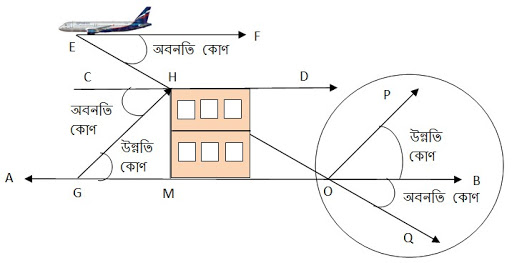 ভূমি = উচ্চতা
ভূমি > উচ্চতা
ভূমি < উচ্চতা
A
চিত্রে AB গাছ
D
C
B
20 মিটার
(ক) গাছটির উচ্চতা নির্ণয় কর।
(খ) গাছটির পাদদেশ থেকে C বিন্দুর দুরত্ব নির্ণয় কর।
বাড়ির কাজ
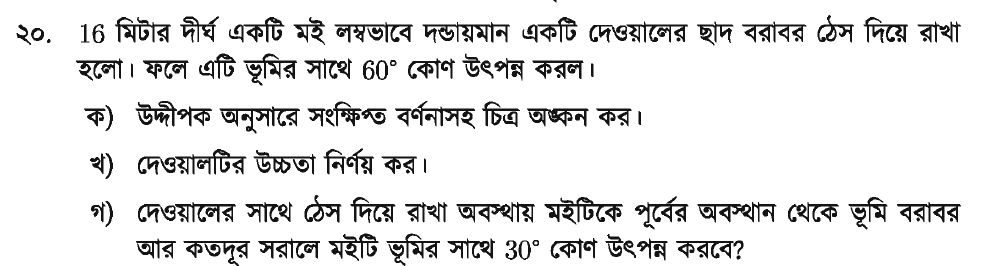 ধন্যবাদ